« Путь к успеху – 
без вредных привычек»
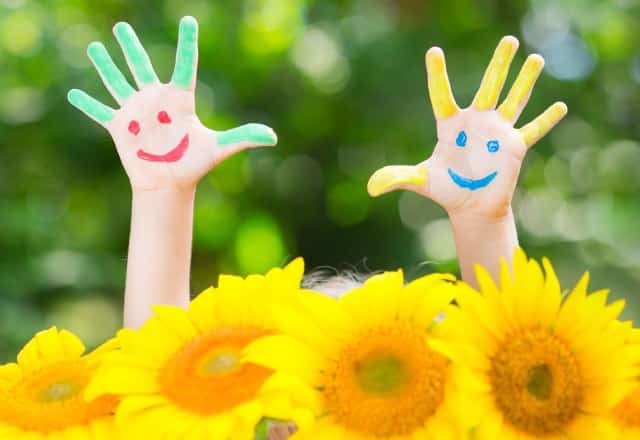 Привычки?
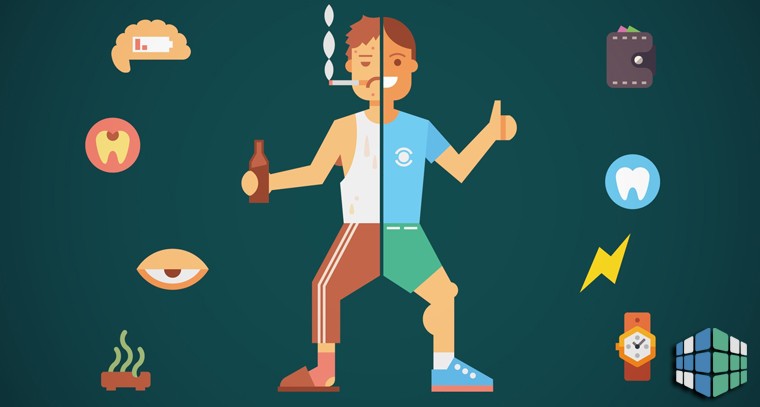 Вредные
Полезные
Наркотики
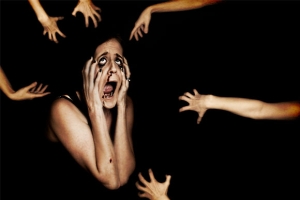 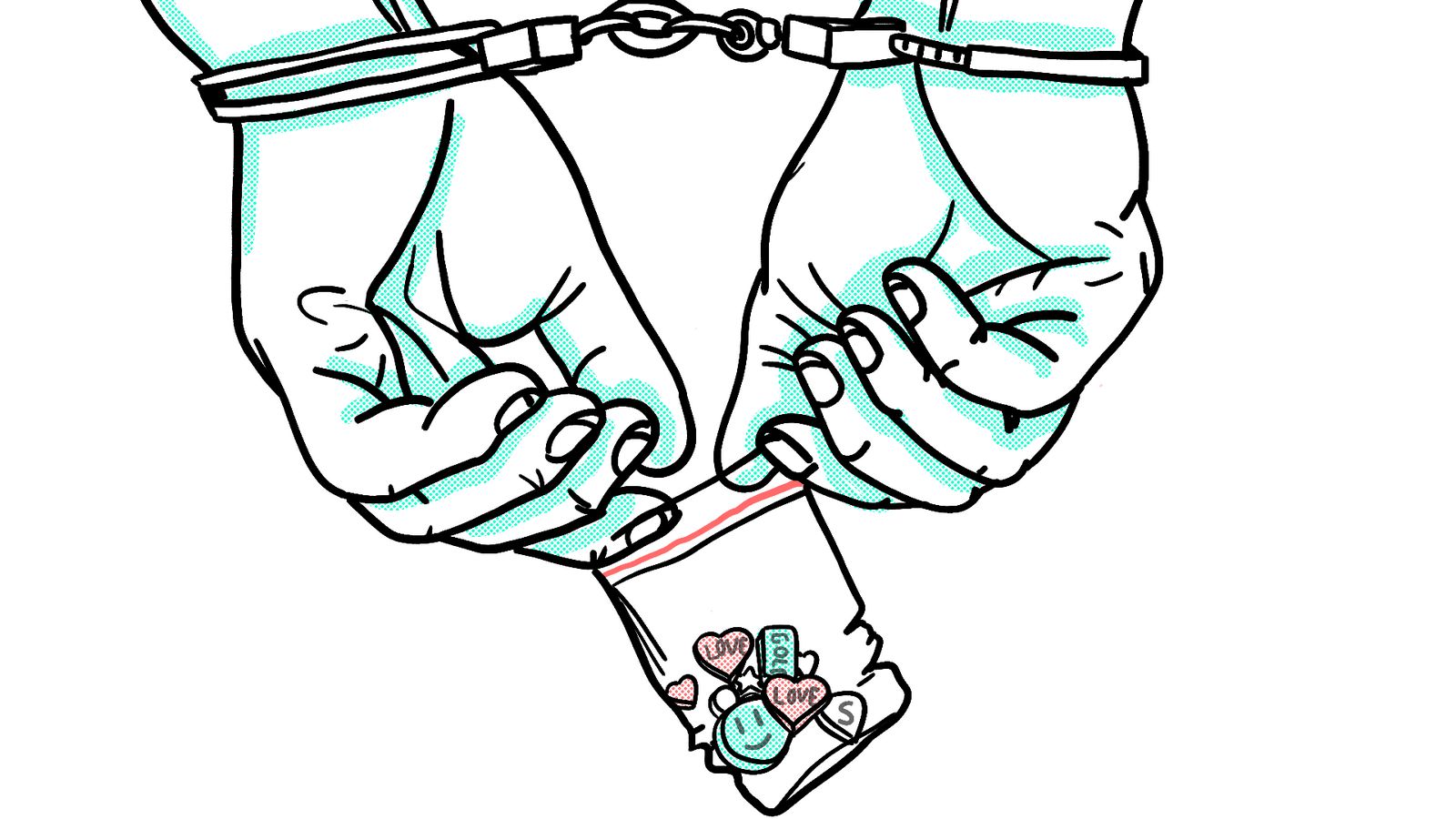 Наркотики – это те или иные вещества, которые:
 способны вызывать эйфорию (приподнятое настроение);
 способны вызывать зависимость (психическую или физическую);
 наносят существенный вред, приносимый психическому и физическому здоровью регулярно употребляющих их;
 создают опасность широкого распространения этих веществ среди населения;
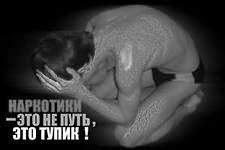 Наркотики  требуют  постепенного  увеличения приема. Наркотики истинные оковы тьмы, наркотики ставят человека в безвыходное положение. Наркотики делают человека рабом.
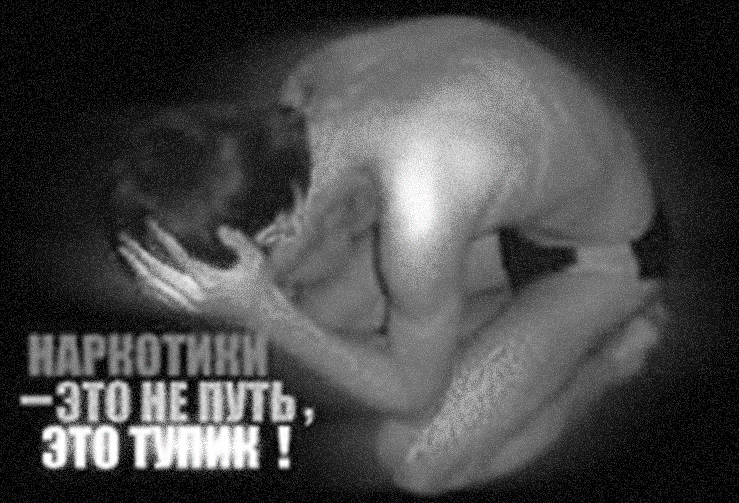 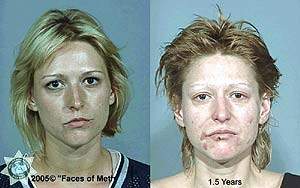 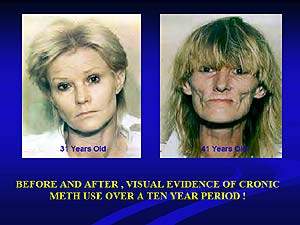 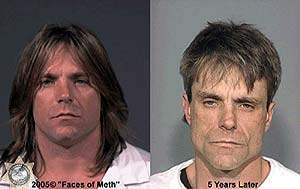 до и после
Курение
Курение табака (никотинизм) — вредная привычка, заключающаяся во вдыхании дыма тлеющего табака. Можно сказать, что это одна из форм токсикомании. Курение оказывает отрицательное влияние на здоровье курильщиков и окружающих лиц.
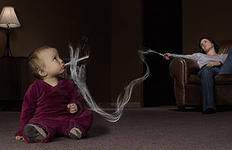 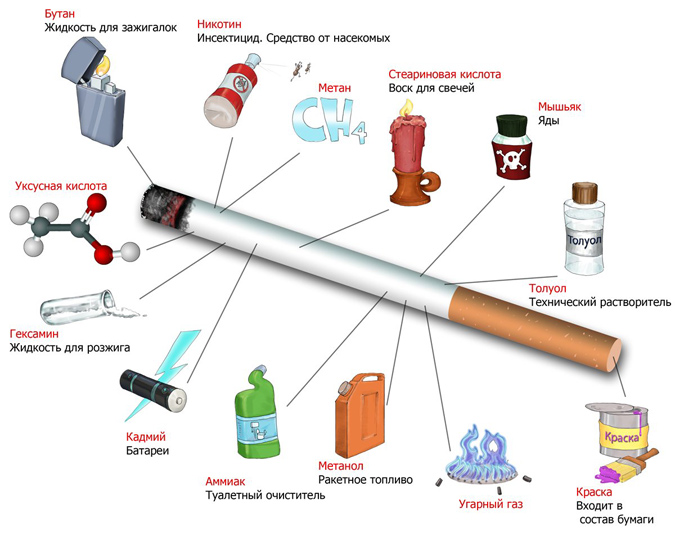 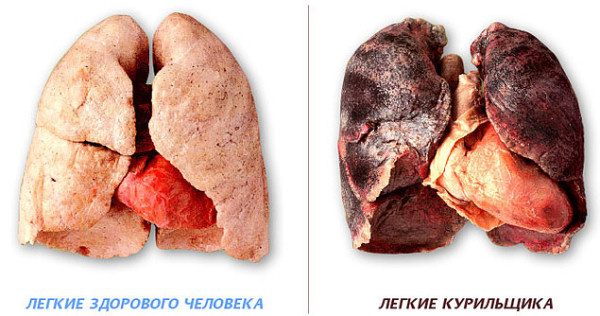 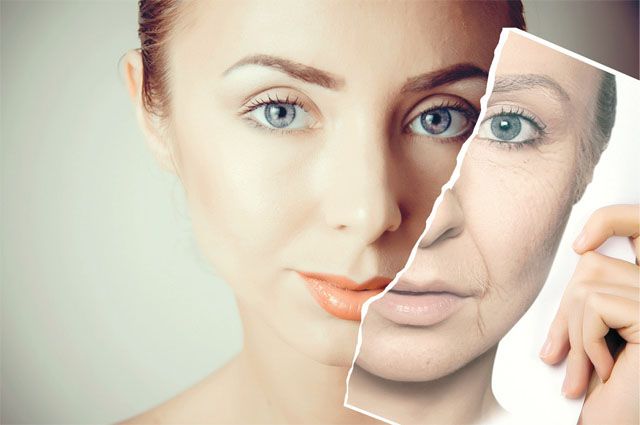 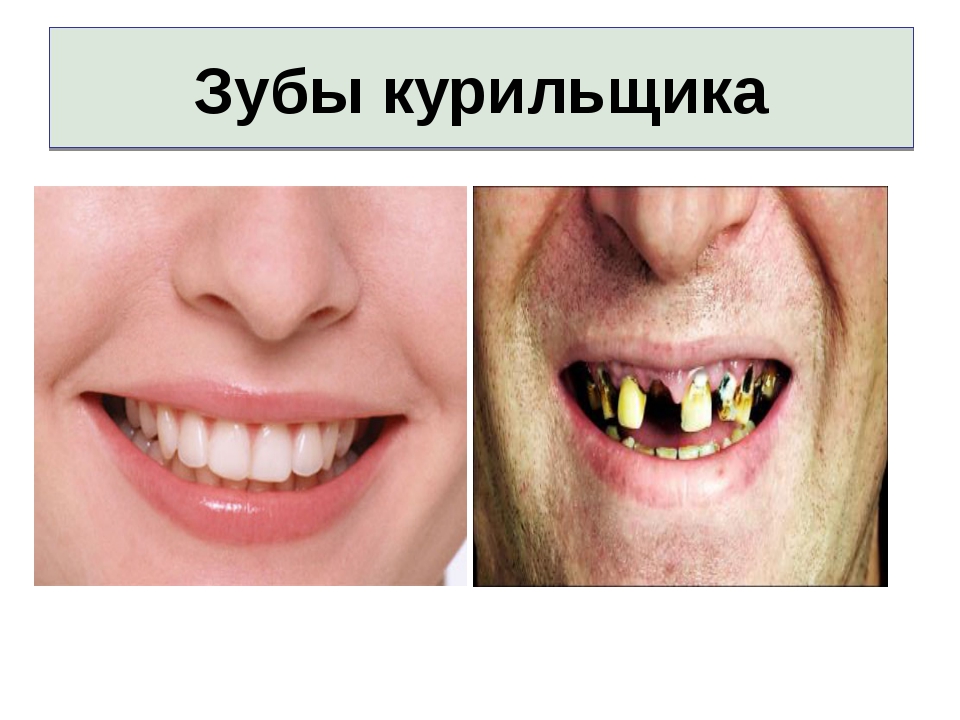 Употребление алкоголя
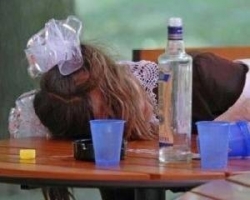 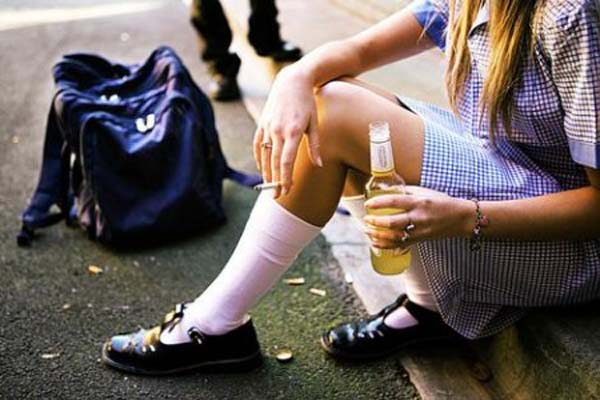 кофеин
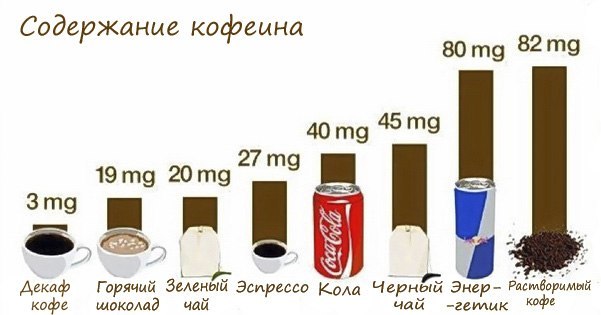 «Как отказать?»
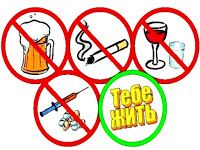 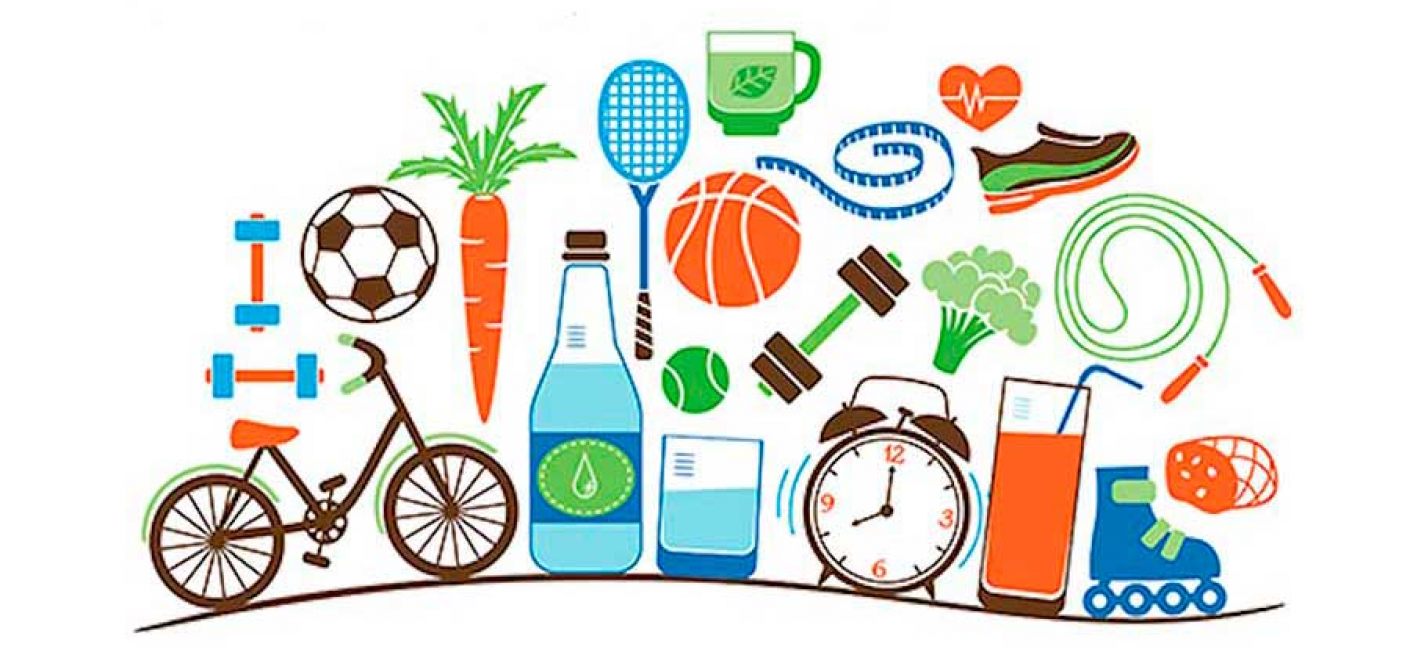 Безобидные, но вредные
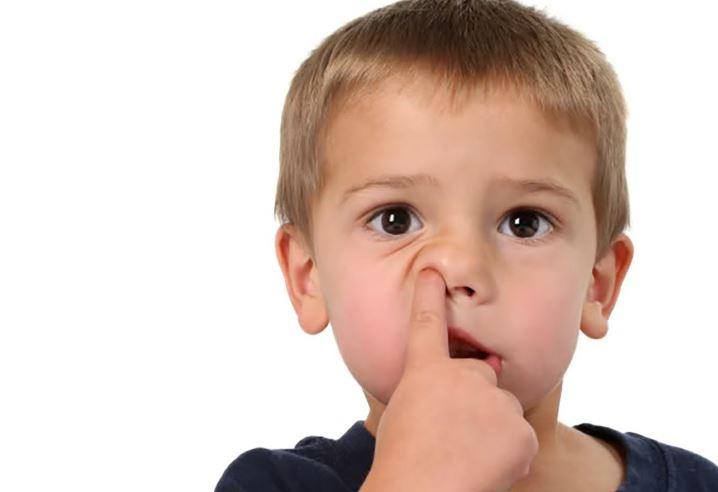 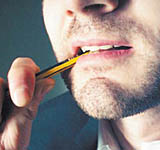 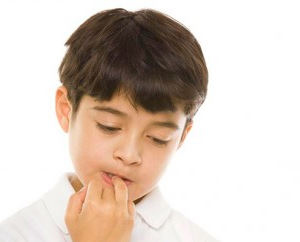 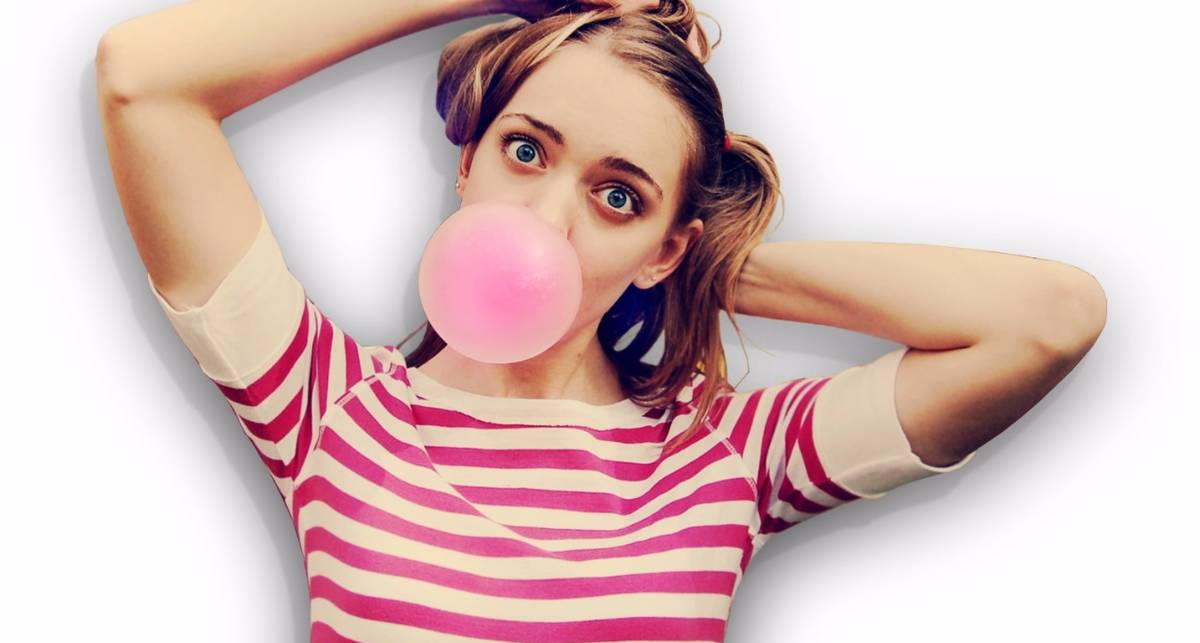 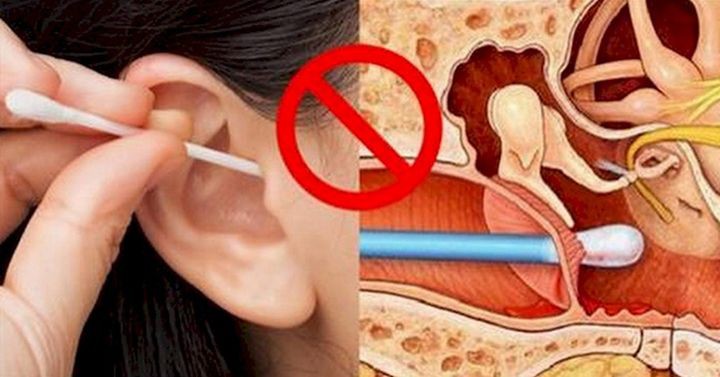 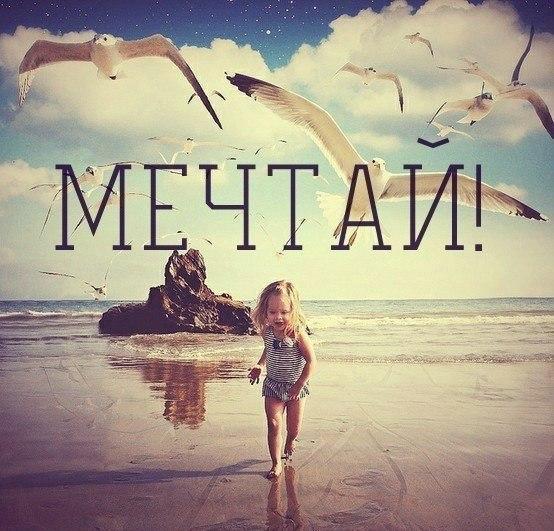 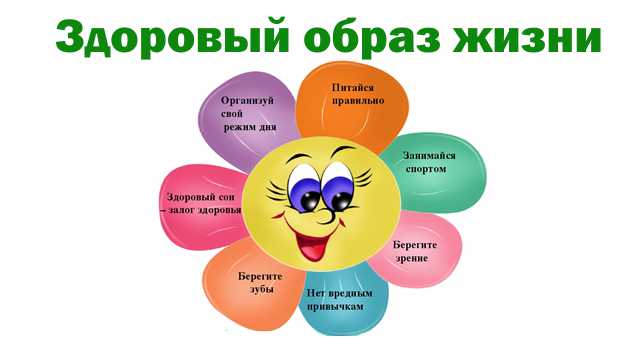 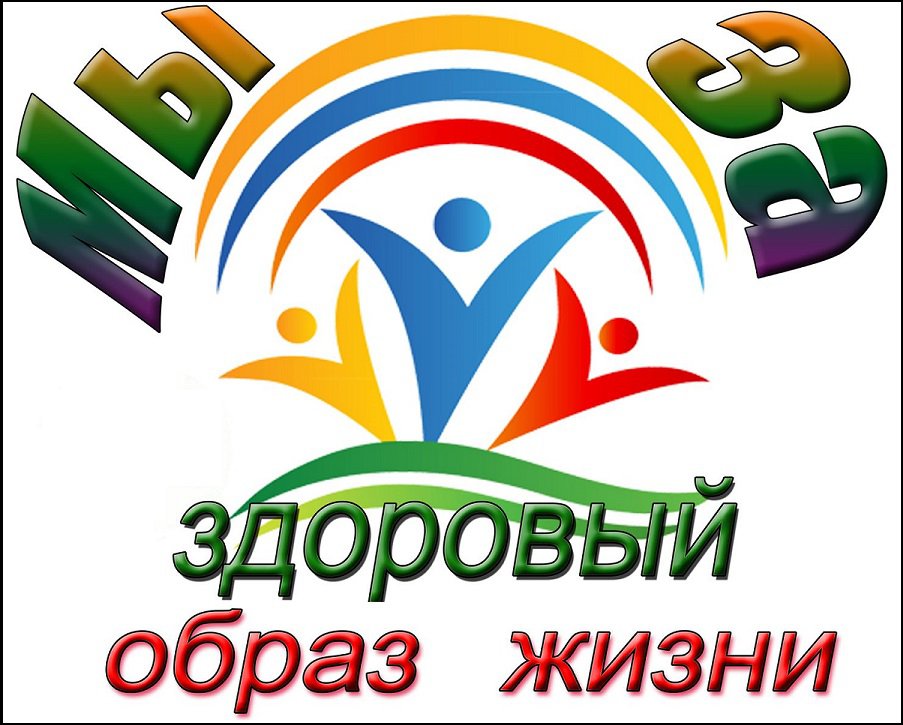 Стена здоровья
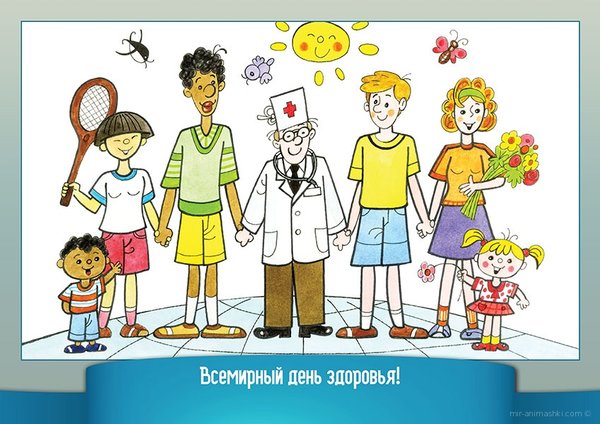 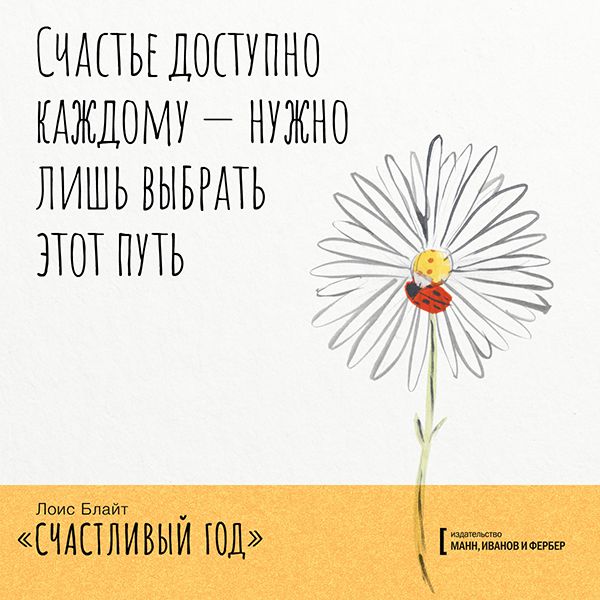 Спасибо за внимание!!!!
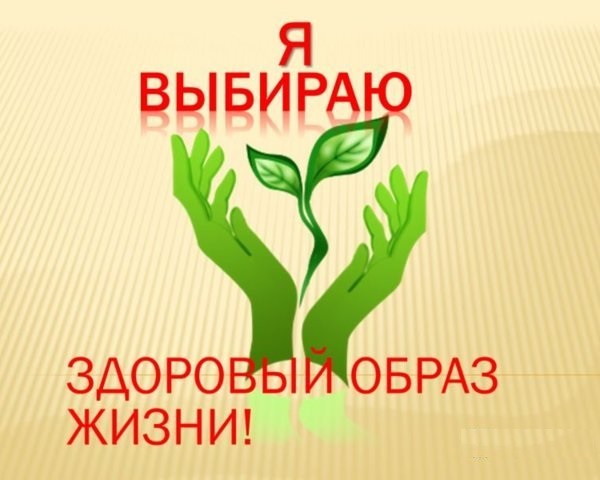